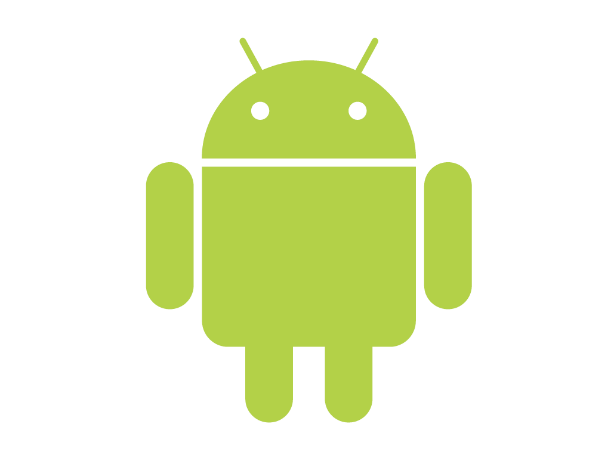 https://www.youtube.com/watch?v=W508yjdVqSg
Começar com AppInventorProcesso de instalação
Carlos Pereira
Escola Secundária de Sebastião da Gama
Scope
Recomendações [3] [4]
Pré-requisitos [5]
Criar uma conta MIT app Inventor [6]
Estrutura APP inventor - Primeiro Projeto
RecomendaçõesBrowser aconselhado
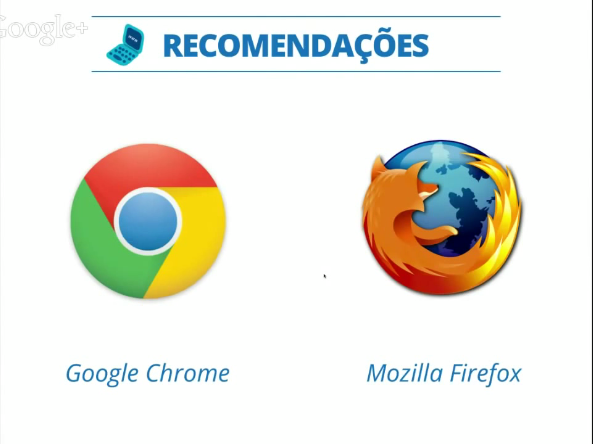 4:40
RecomendaçõesPara testar as aplicações
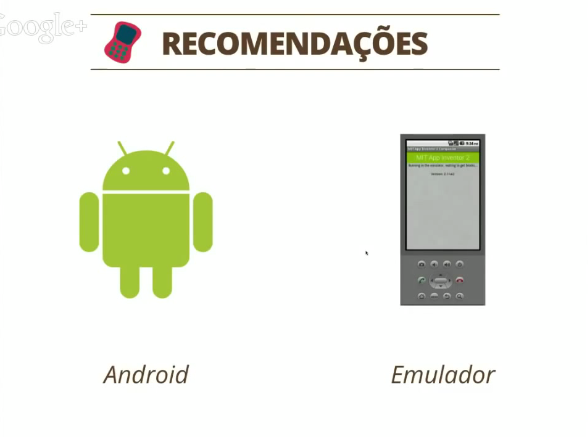 Para testar as aplicações criadas no MIT APP inventor deves utilizar um Emulador ou um dispositivo android
4:27
Caso não tenhas um dispositivo android usa um  emulador
Download Instalação do Emulador
http://appinv.us/aisetup_windows
Duplo clique para Instalar (Seguinte em todos os botões)
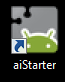 Depois de instalado arrancar o aiStarter
emulador
aiStarter a correr
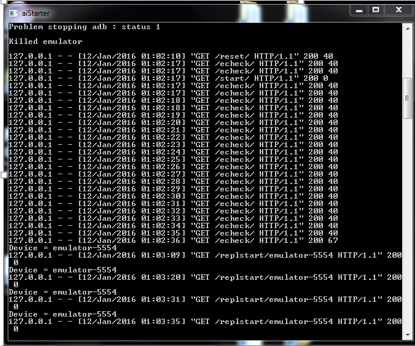 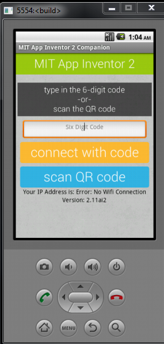 Arrancar emulador
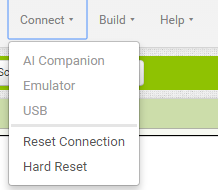 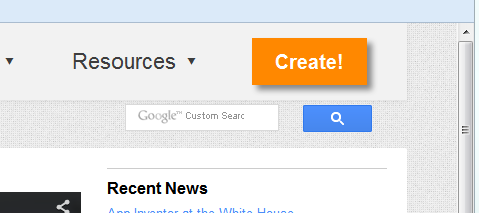 Criar contaApp Inventor 2
http://appinventor.mit.edu/explore/
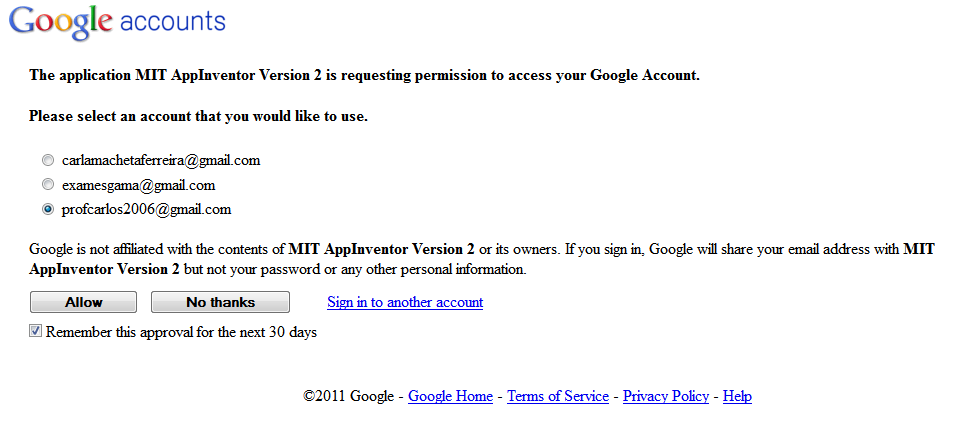 Plataforma APPinventor Web
Criar um novo projeto
Estrutura do APP inventorDesign e bloks view 18
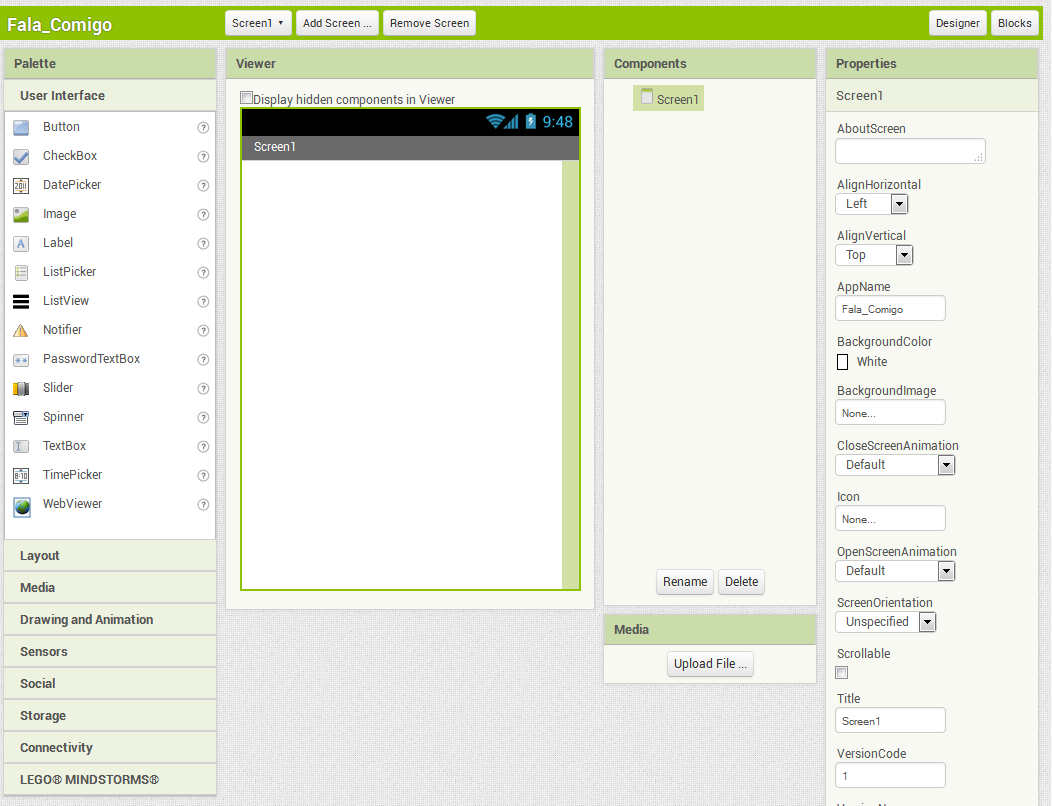 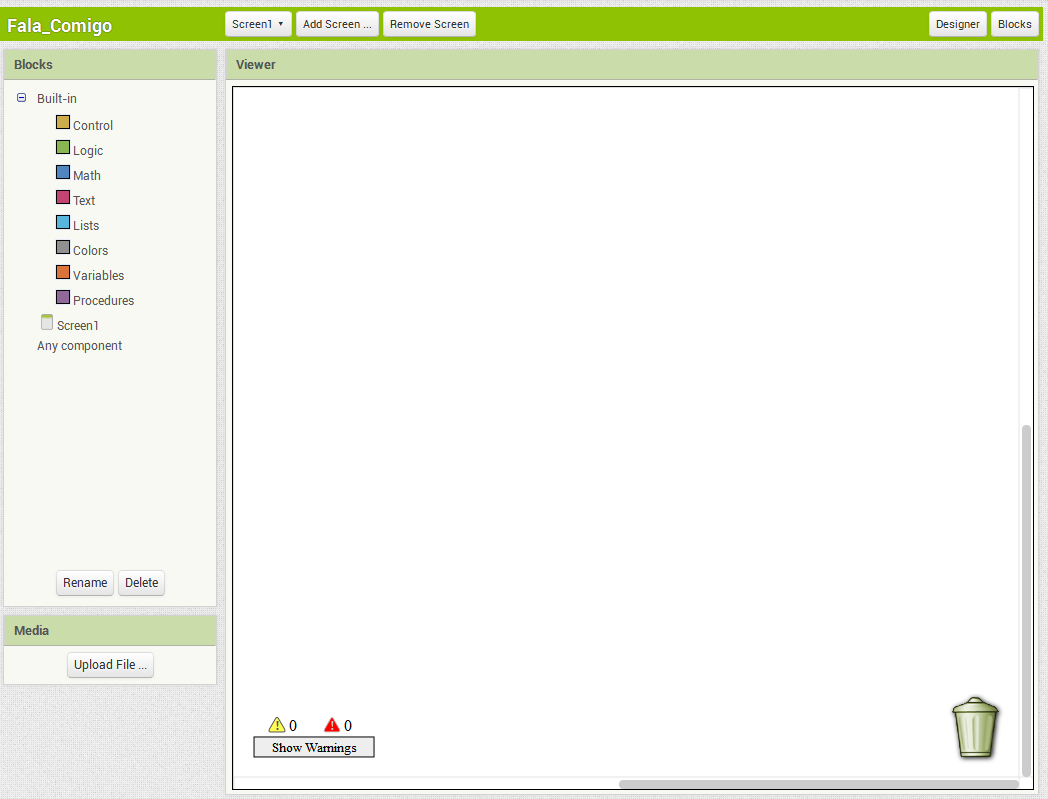 bloks
view
Projeto X
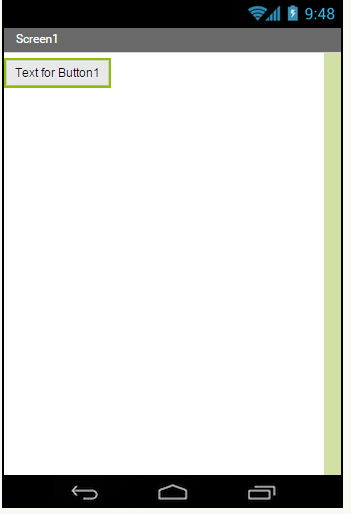 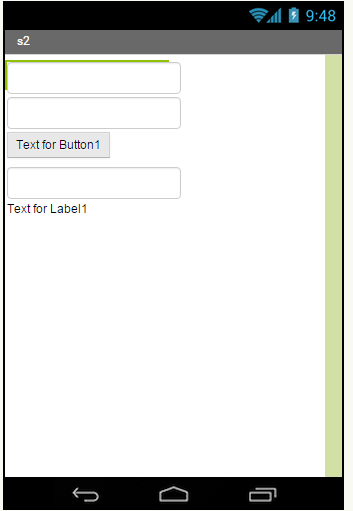 Calculadora básica
Desafio 1 - Adiciona botões para fazer as restantes operações matemáticas
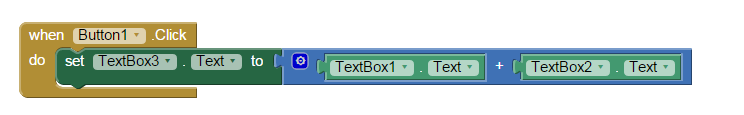 2º Programa Componentes
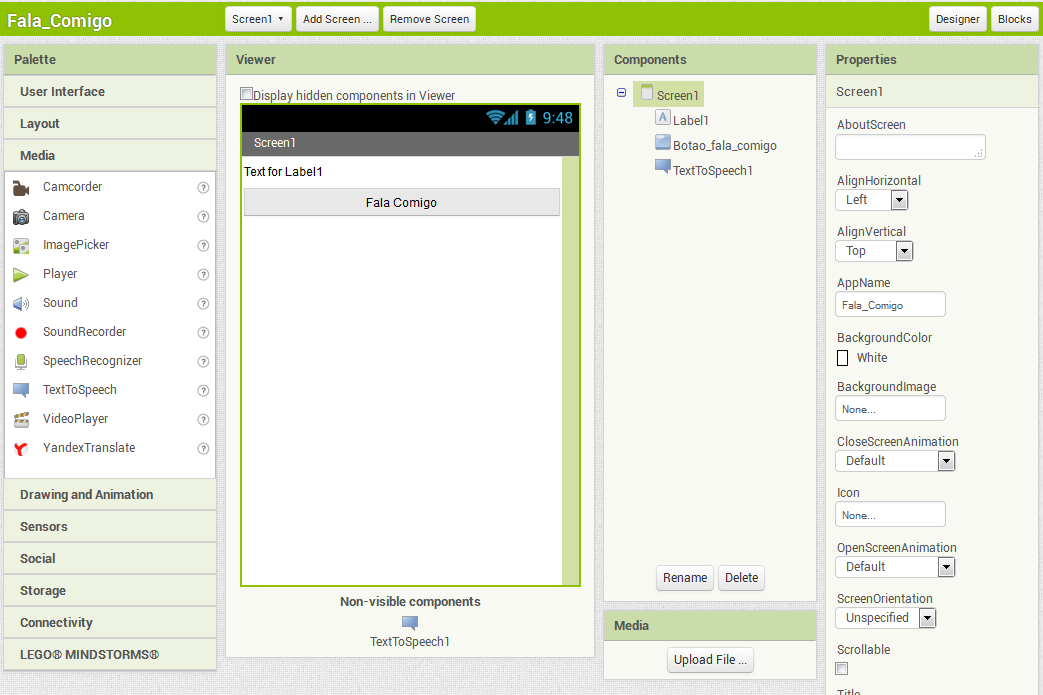 Componentes
	- Cat. User Interface
		- Button
		- Lable
	- Cat. Media
		- TextToSpeech
2º programa formatação
2º programa Blocks